Город герой – Новороссийскс 14 сентября 1973
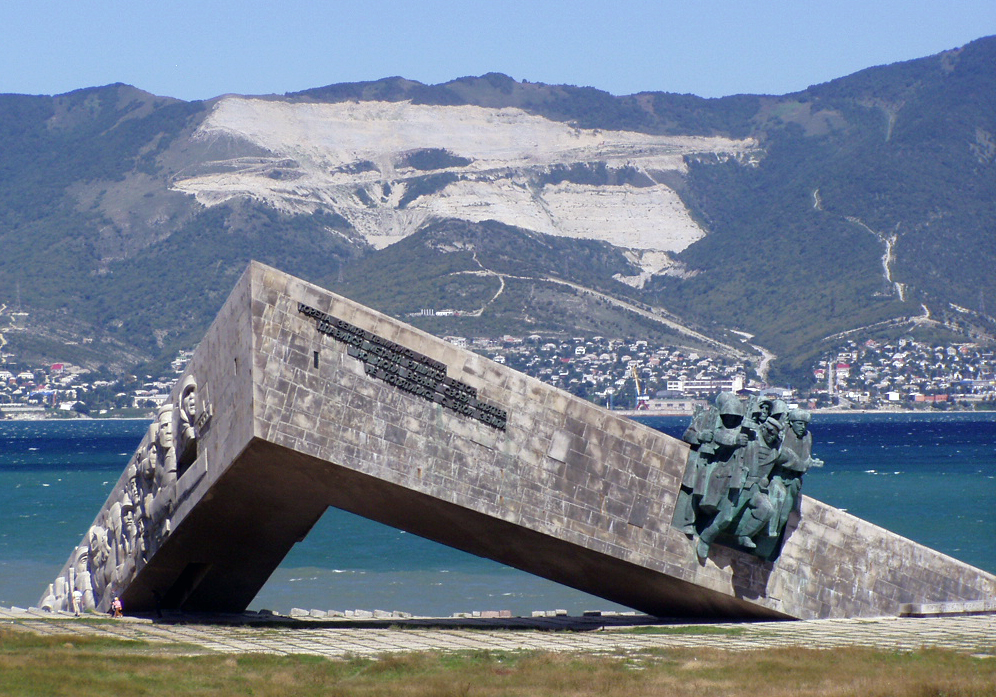 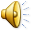 Стоит Новороссийск у подножия Кавказского хребта, на берегу широкой и глубокой черноморской бухты. Называется эта бухта Цемесская, по имени впадающей в неё реки Цемесс.
Герб НовороссийскаВ золотом, с черной волнистой оконечностью, щите черный двуглавый, увенчанный Императорской Короной орел, со скипетром и державою в лапах
Флаг НовороссийскаВыполнен в виде прямоугольного жёлтого полотнища, содержащий элементы герба.
Памятник «Матрос с гранатой» Здесь в 1943 году проходил передний край обороны «Малой земли»
Памятник «Жене моряка»Олицетворяет жен и матерей Новороссийска ожидающих своих моряков из дальнего плавания.
Памятник неизвестному матросуПосвящён всем черноморским морякам принимавшим участия в Великой Отечественной и Гражданских войнах.
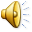